The Mystery of Suffering
The Paschal Mystery Course
Document # TX001337
[Speaker Notes: (Notes:  The notes for these slides duplicate the lecture notes in The Paschal Mystery: Christ’s Mission of Salvation teacher guide for step 3, part 8, and step 4, part 7, of unit 6. The slides provide questions for journaling.)]
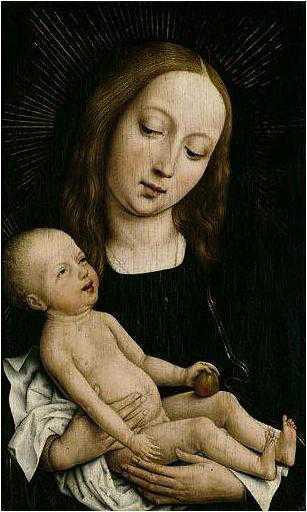 Image in public domain
[Speaker Notes: (Notes:  The Incarnation was an act of solidarity God undertook for humanity’s salvation.)]
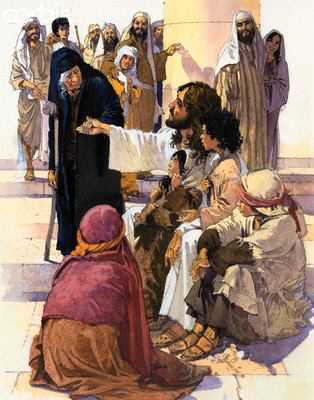 adrianpei.com
[Speaker Notes: (Notes:  Solidarity is defined as “a union of one’s heart and mind with those who are poor or powerless or who face an injustice.”)]
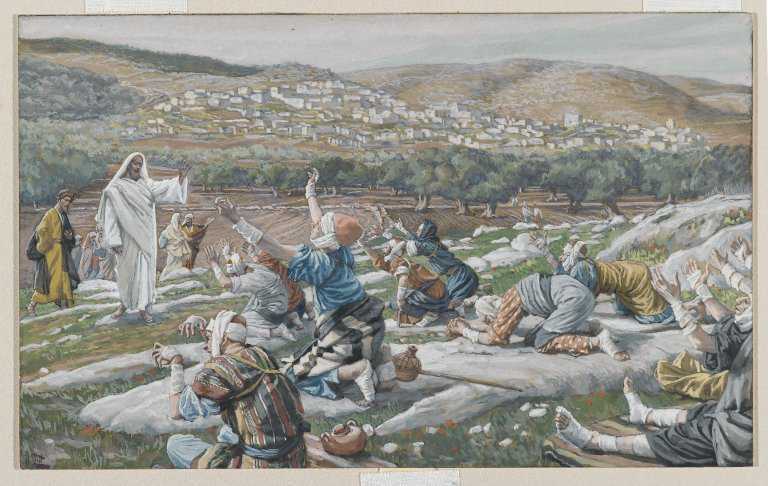 Image in public domain
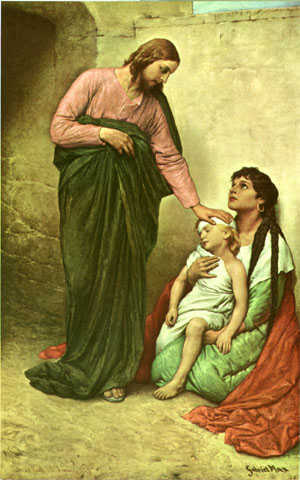 Image in public domain
How did Jesus demonstrate solidarity with the poor, the powerless, or those who faced injustice?
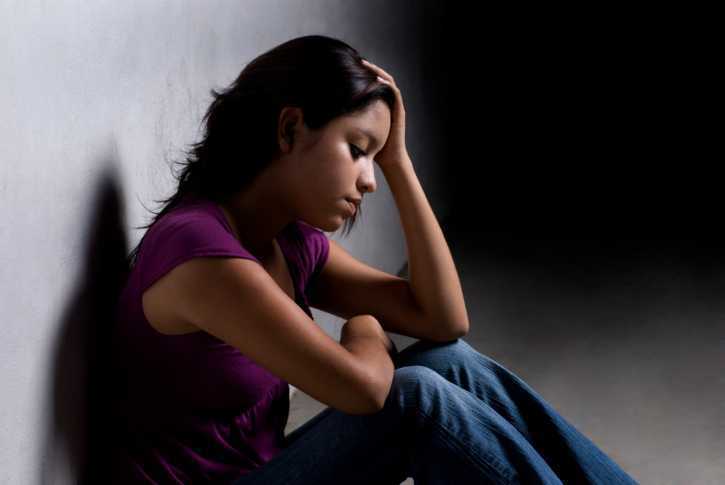 theguidanceclinic.com
[Speaker Notes: (Notes:  In becoming human in the Person of Jesus, God enters into true solidarity with us: in Jesus, God shares in and sanctifies (makes holy) all the realities of our lives, including our suffering.)]
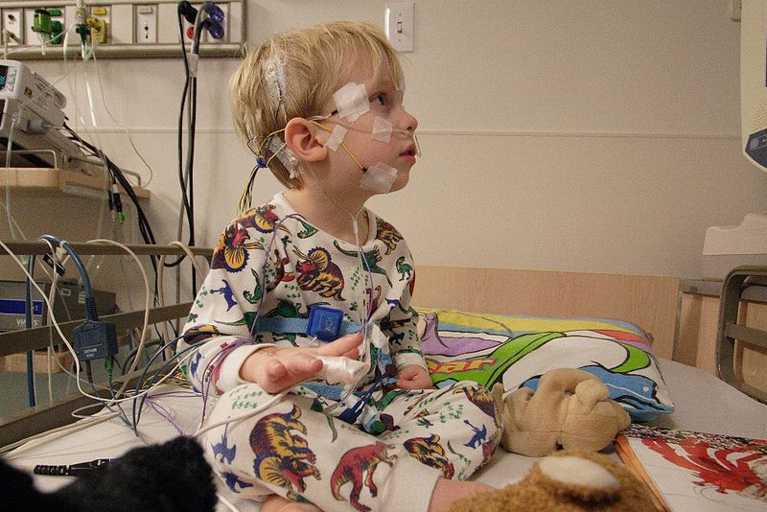 Image in public domain
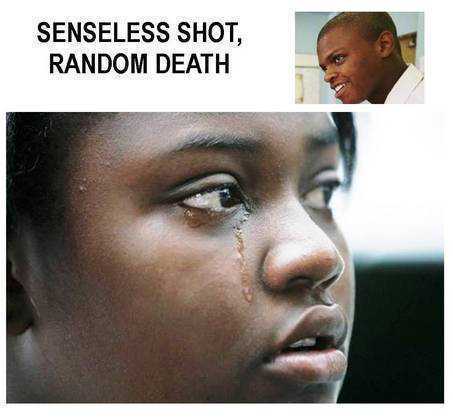 nj.com
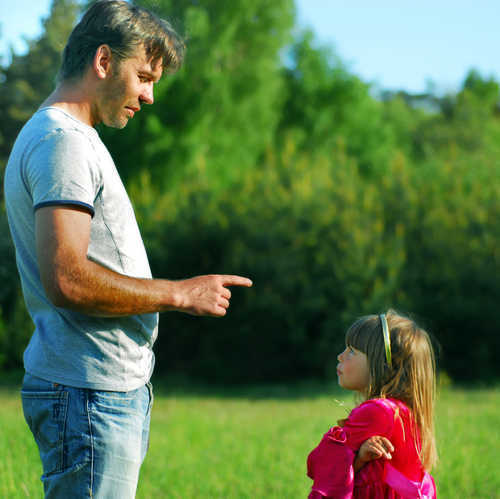 Shutterstock/BestPhoto1
When have you needed to know that God was standing by you in a time of suffering?
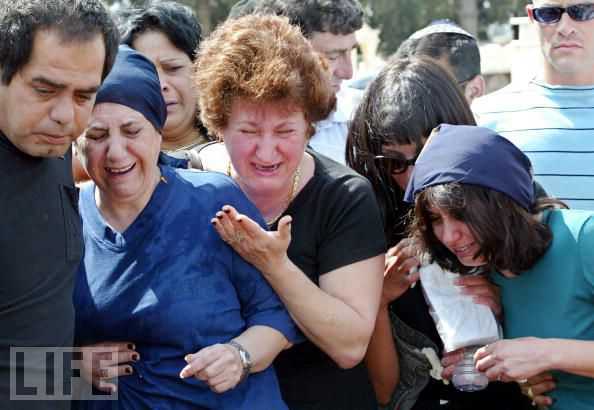 life.com
[Speaker Notes: (Notes:  In Jesus, God even experiences the ultimate human suffering: death. In truly living and dying as a real human being, Jesus forever united Heaven and earth and gave us the grace of redemption.)]
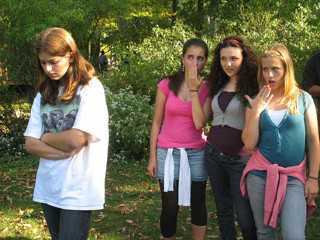 picdiggers.com
[Speaker Notes: (Notes:  When we experience suffering—big or small—we can take courage and comfort in the knowledge that Jesus himself has gone before us.)]
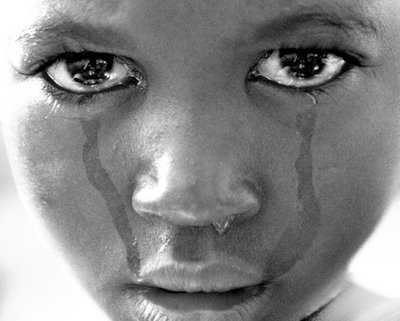 yardflex.com
Do you find it helpful to know that Jesus suffered as we do?
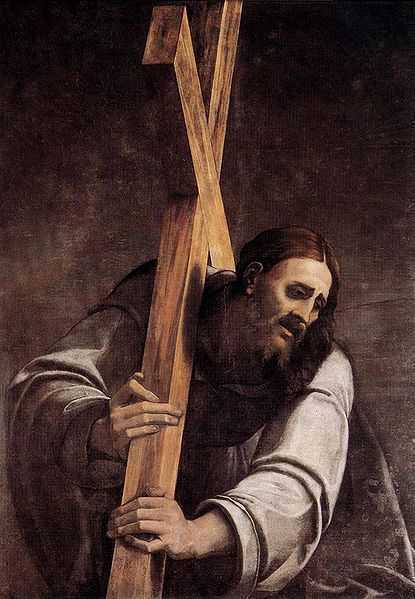 Image in public domain
[Speaker Notes: (Notes:  We are called to follow the example of Jesus with a readiness to take on suffering for the good of others. This does not mean that we are to seek out suffering intentionally or try to make ourselves miserable. It does mean that we must be willing, at least sometimes, to put aside our own needs, desires, or comfort in order to be of service to others, especially those most in need.)]
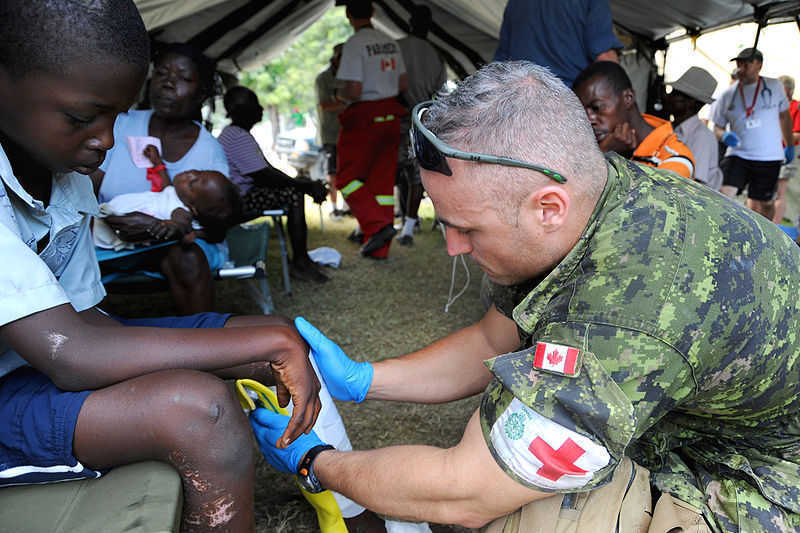 Image in public domain
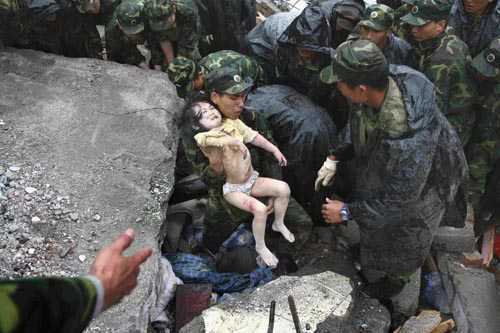 ebeijing.gov.cn
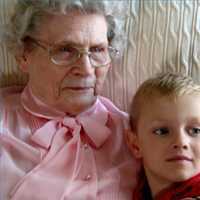 ehow.com
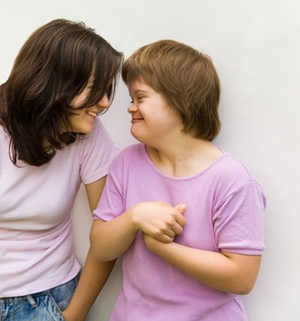 forparentsbyparents.com
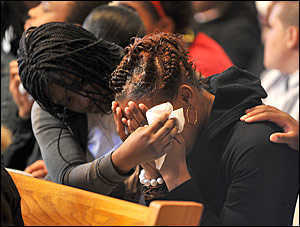 hometownannapolis.com
When have you been called to put aside what you wanted, or to go beyond your comfort zone, to be of service?